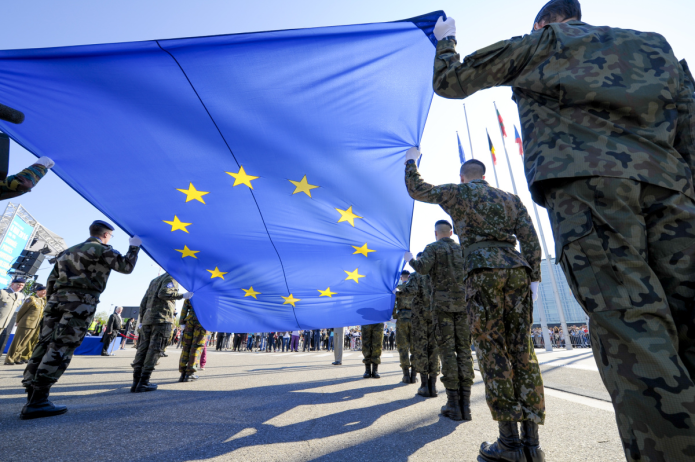 European common army
1/ History of the common army 
Cold war
1990s
21st century 
2/ The European common defense today
3/ Difficulties of a common European defense nowadays 
The European Union and the NATO
The problem of the nuclear weapon
History of the common army
21st century
Cold War
Creation of Eurocorps
Europe facing difficulties
Need of protection against the Soviet Union
1990s
The European common army today
Difficulties of a common European army nowadays
The EU and the NATO
The problem of the nuclear weapon
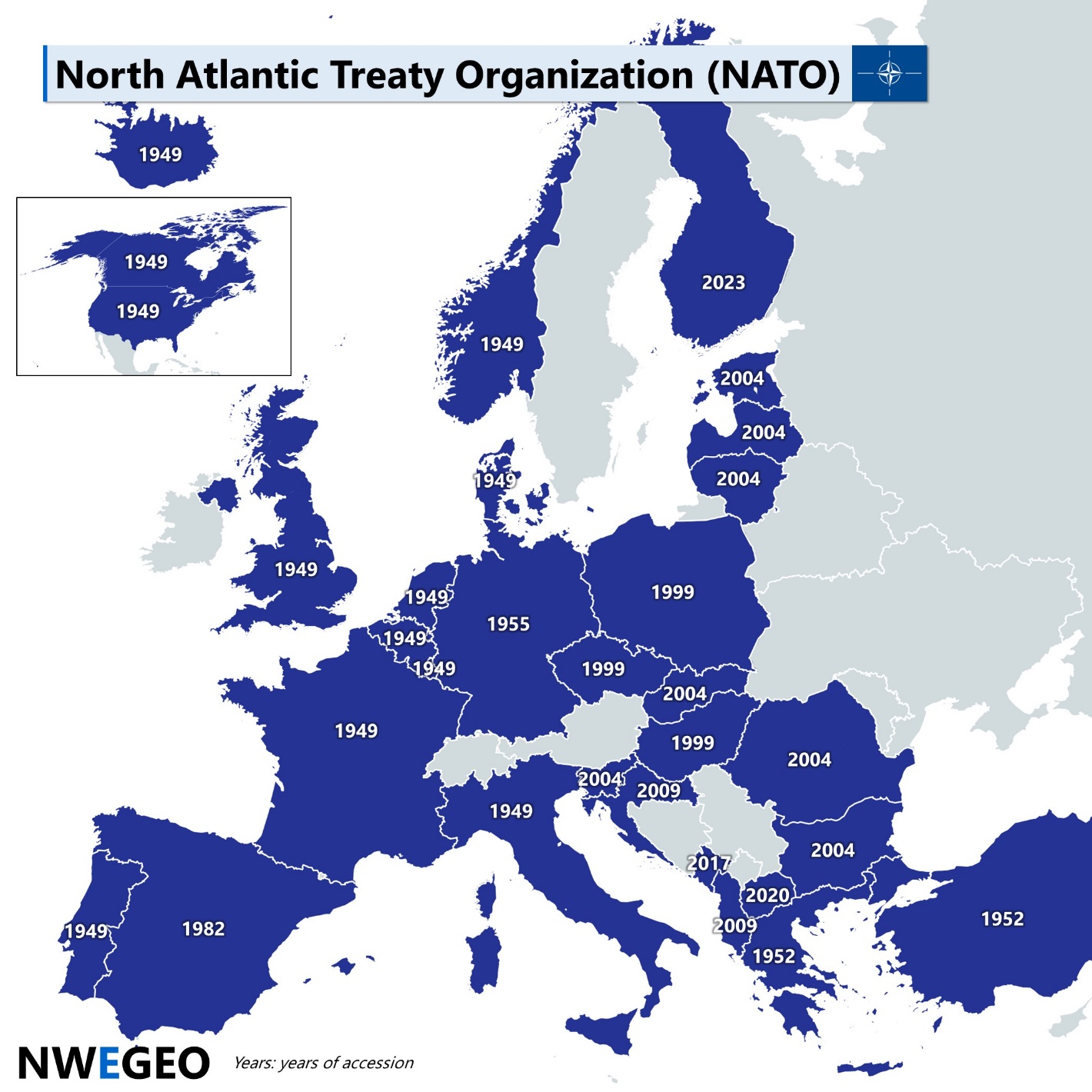 23 out of 32 NATO Member States also in EU Member
Difficulties of a common European defense nowadays
The EU and the NATO
The problem of the nuclear weapon
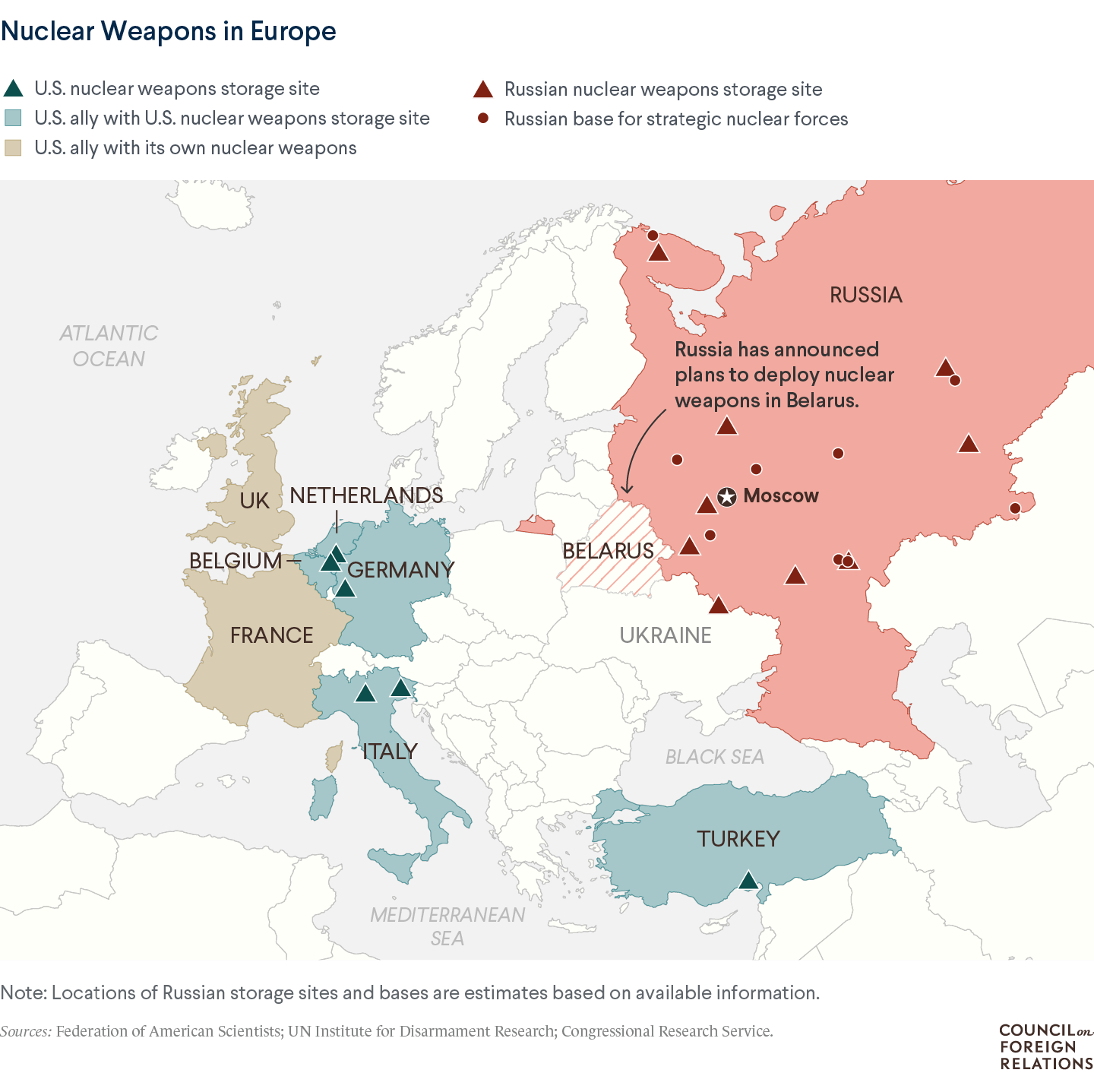 “Defence is a member state competence. The point is not about having an EU army but rather to work better together among the 27 armies”
			Josep Borrell, the EU’s top foreign policy diplomat, 
March 2024